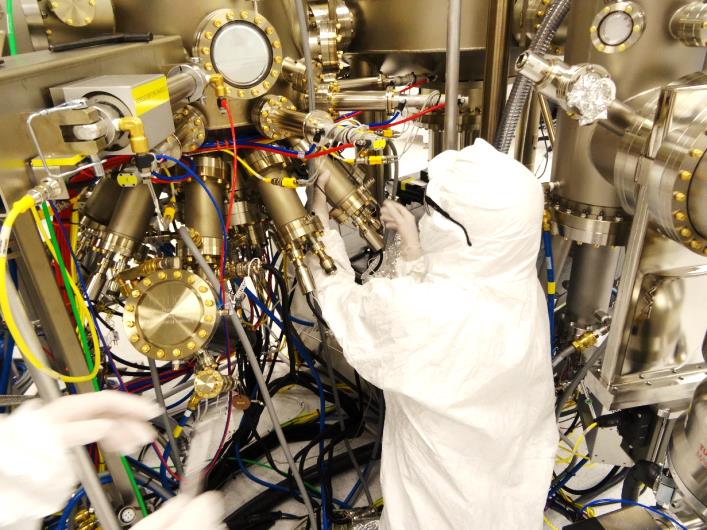 ESR 10 :
Julie TOURNET
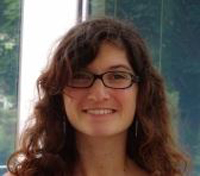 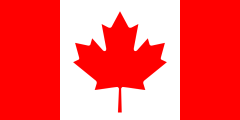 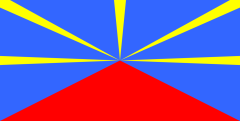 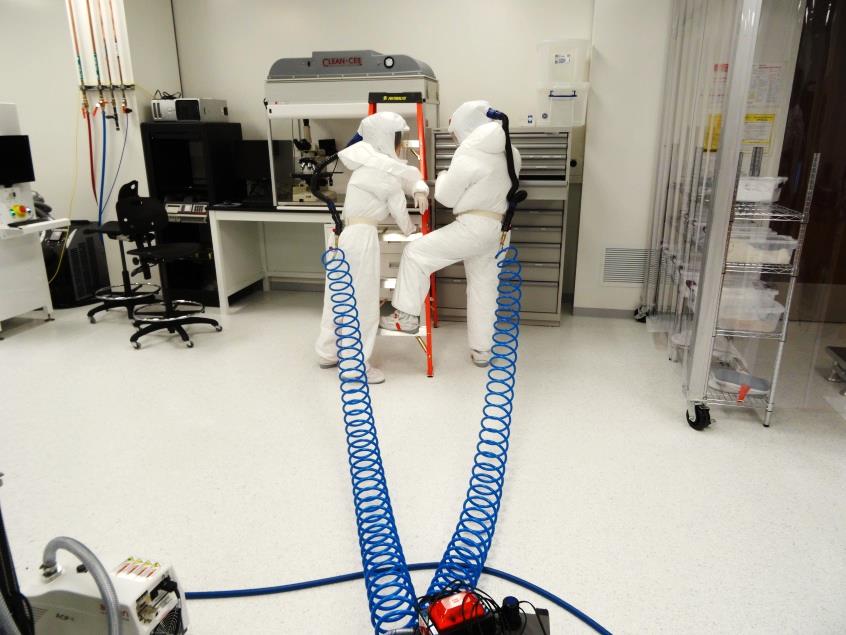 WP3: Materials for Energy
Project 3.2 : MBE growth   of metamorphic III-Sb on Si  for CPV solar cells
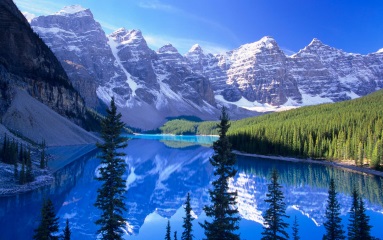 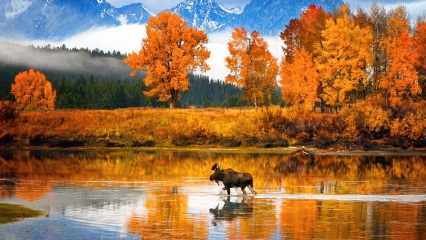 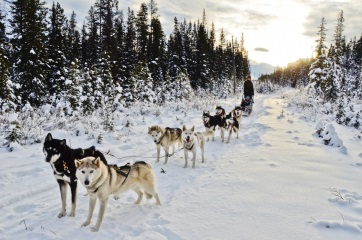 Canada
(2012-two weeks ago!)
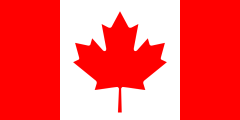 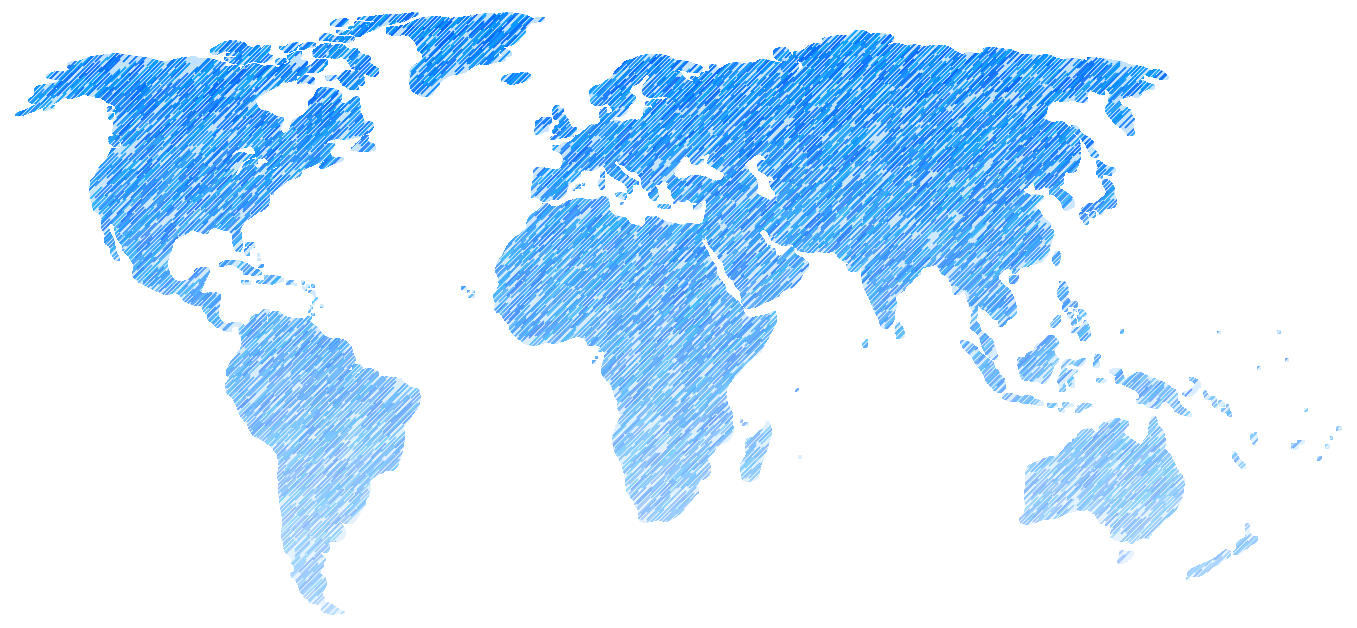 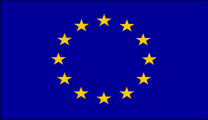 France
(2007-2011)
BSc Engineering
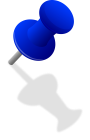 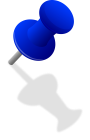 Spain
(2012)
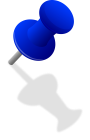 MASc Nano
Erasmus
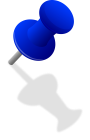 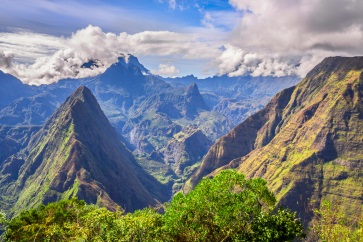 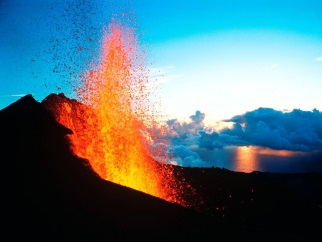 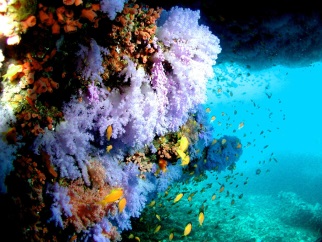 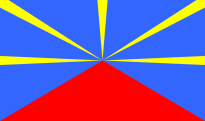 Reunion Island (1990-2007)
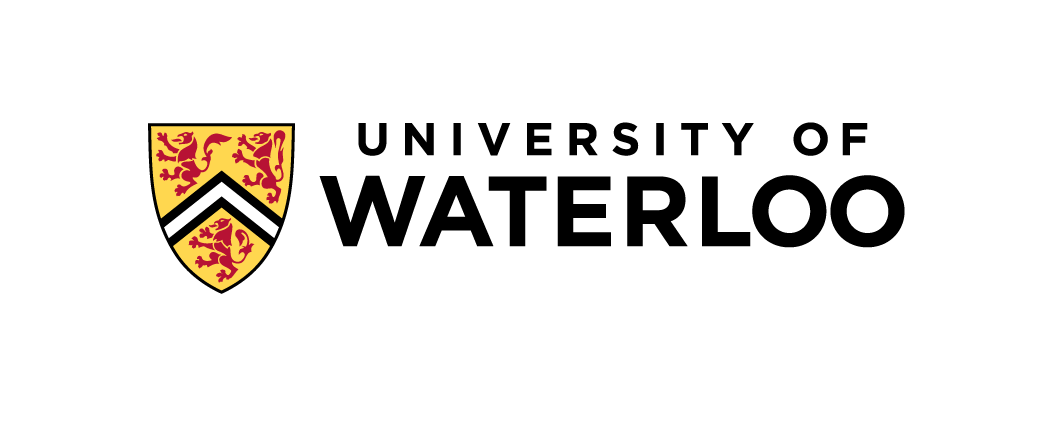 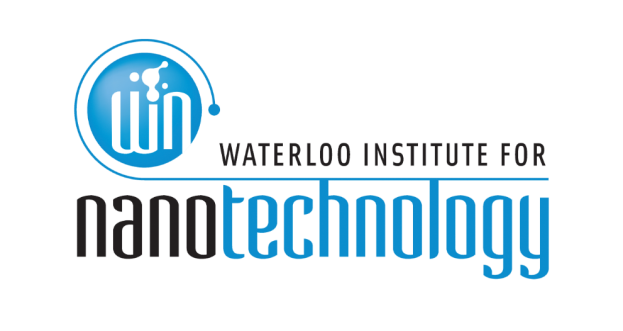 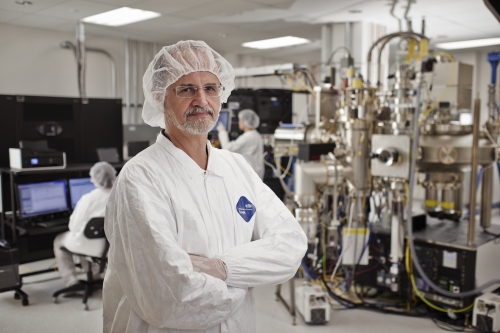 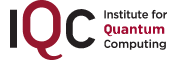 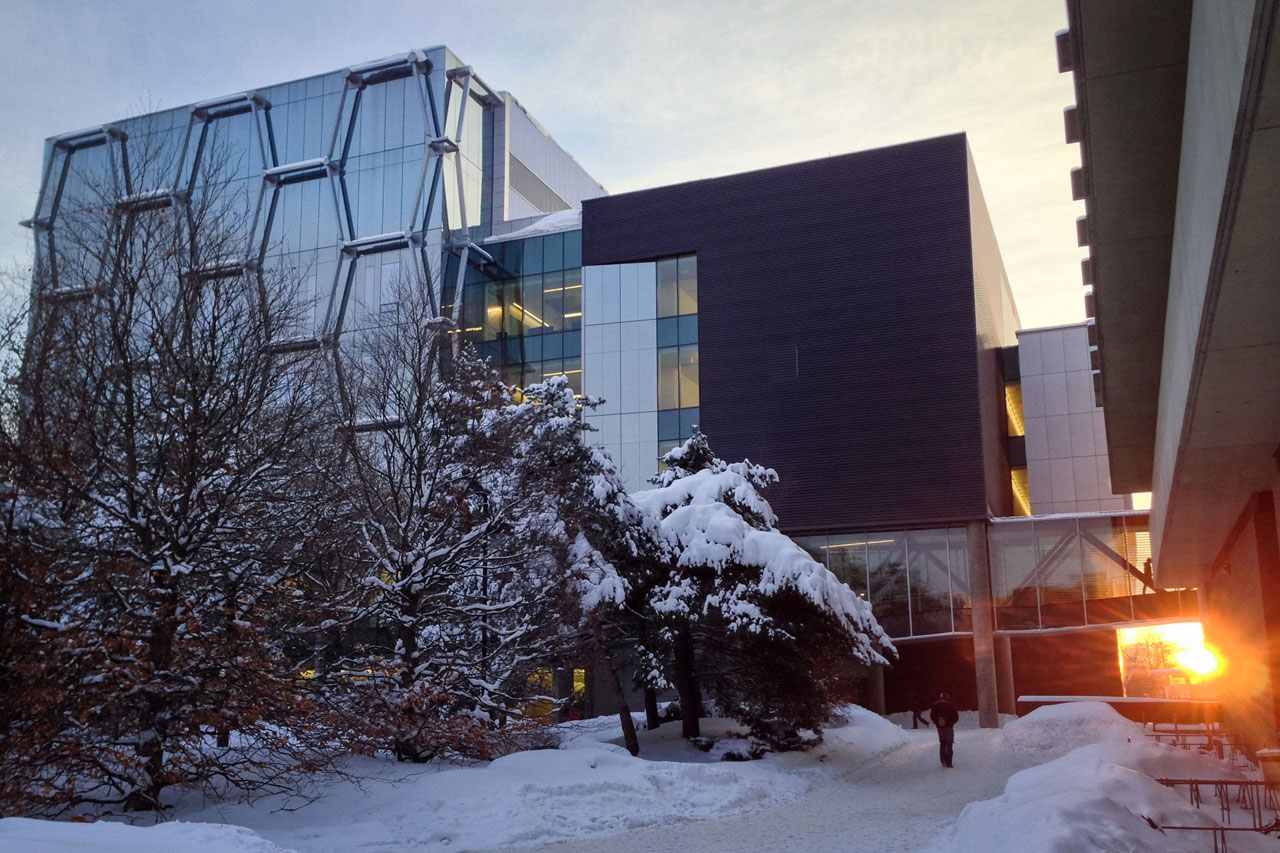 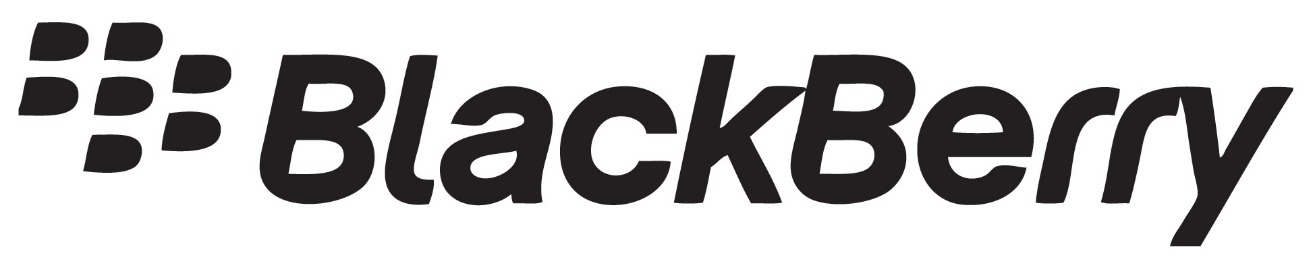 MBE Lab 
Z.R. Wasilewski
---
Veeco GEN10
in-situ and ex-situ characterization facilities
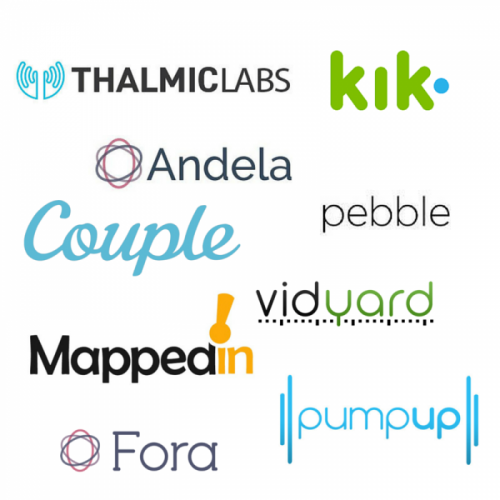 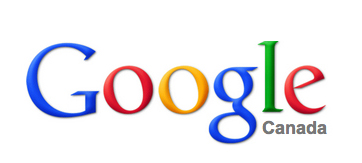 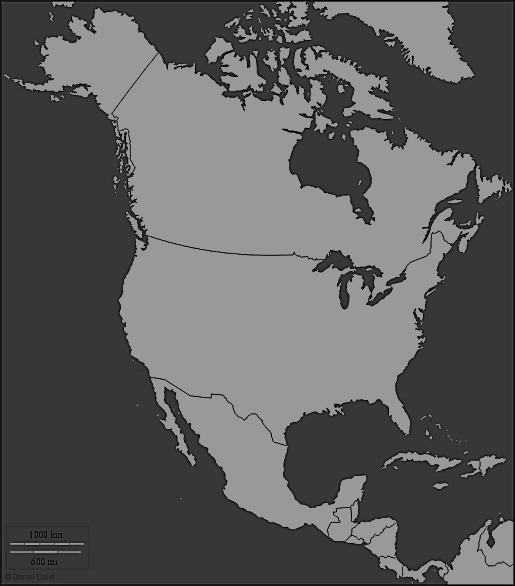 Quantum Nano-Center
Waterloo Institute for Nanotechnology
Institute for Quantum Computing
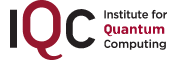 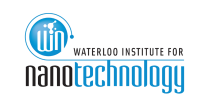 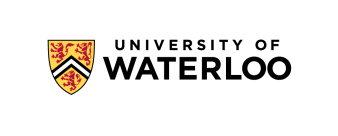 Graduate research : 

	MBE growth and characterization of Aluminum on semiconductors (Si, GaAs) 
	
	Applications: 
quantum computing 
single-photon detectors
plasmonics
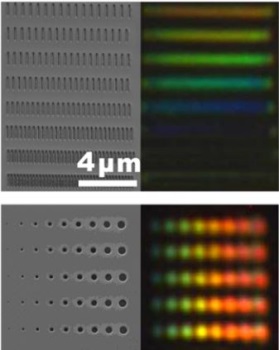 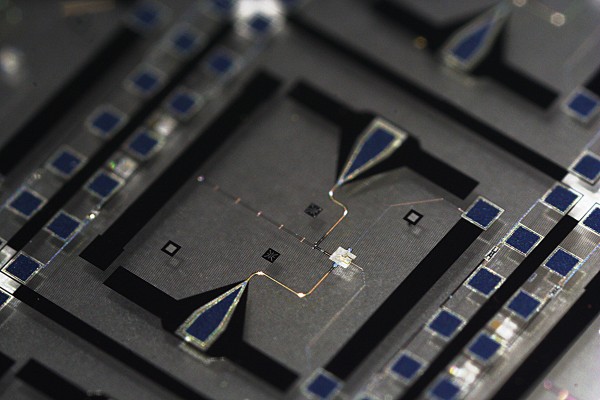 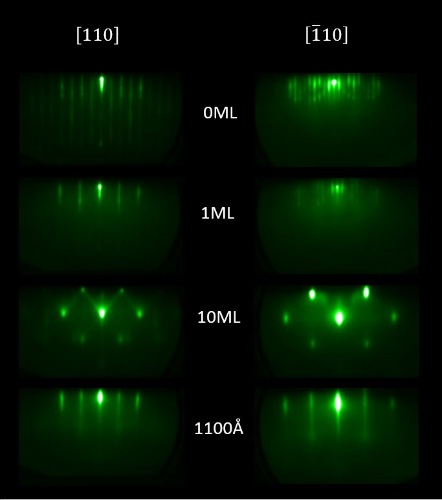 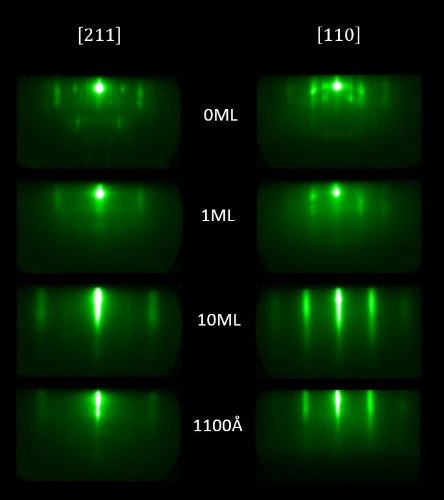 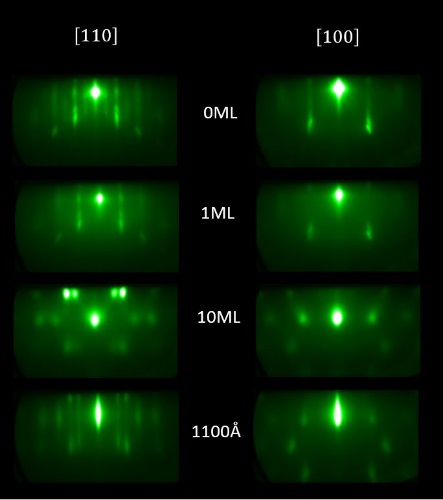 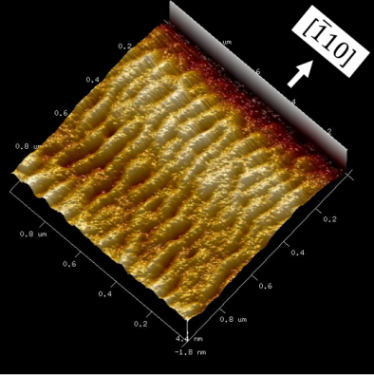 In-situ monitoring with RHEED revealing various growth modes
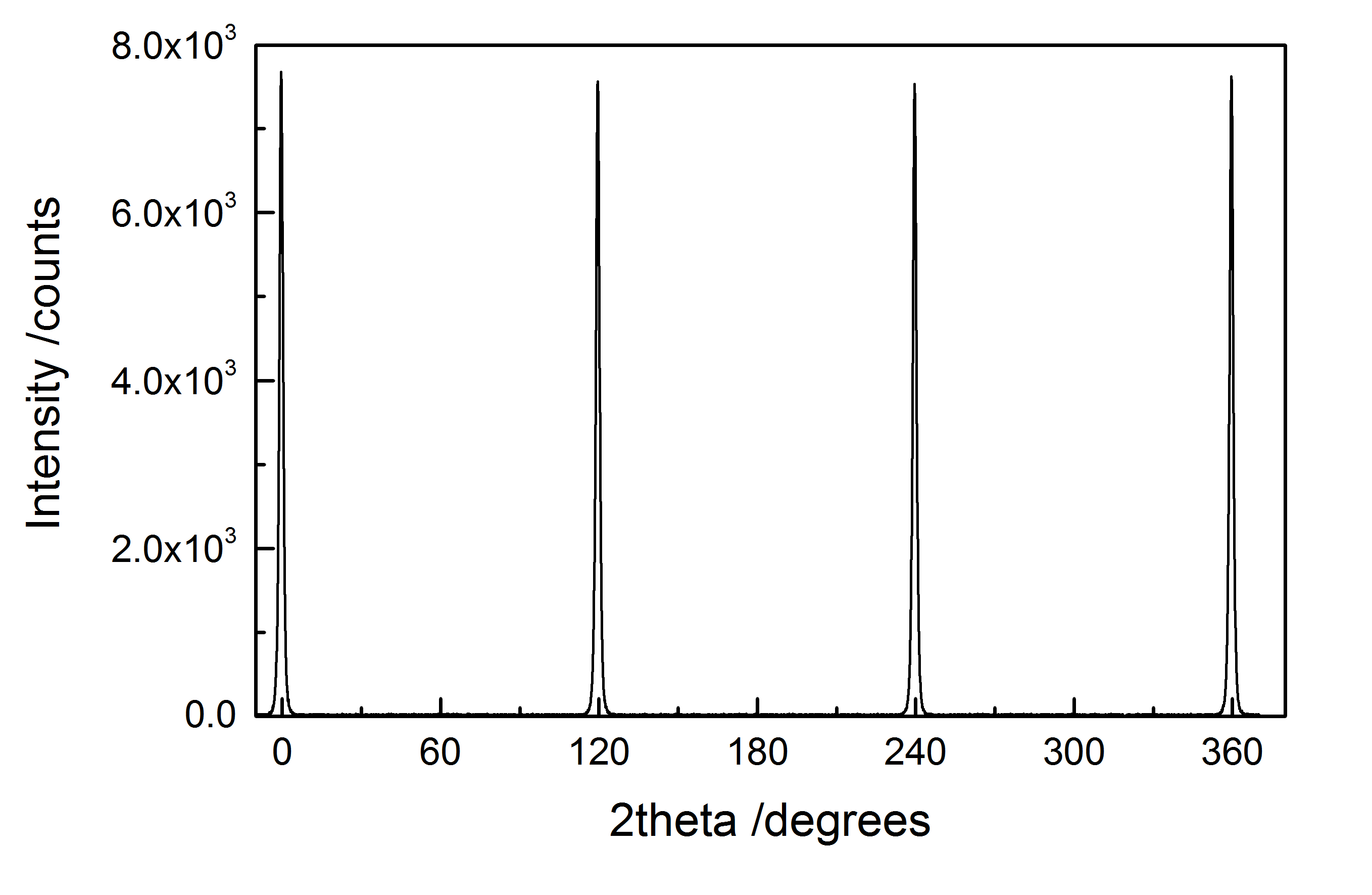 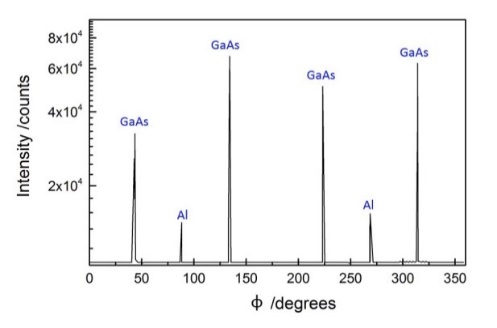 XRD analysis
AFM observation. 
RMS roughness 0.6nm